ANÁLISE DA EFICÁCIA DE DIFERENTES MÉTODOS DE EMBARQUE E DESEMBARQUE EM VÁRIOS MODELOS DE AERONAVES
Trabalho realizado por:
Alice Silva | Eunice Figueiras | Manuel Correia | Tiago Pereira
Índice
Introdução
Interferências no embarque
Métodos de embarque
A nossa abordagem ao problema
Conclusões
Introdução
Interferências no embarque
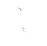 De corredor
De assento
Ocorrem quando os passageiros desejam chegar aos seus assentos e são bloqueados no corredor por outros passageiros que estão parados à sua frente, normalmente a guardar a bagagem de mão nos armários superiors.
Ocorrem quando um passageiro, para chegar ao seu lugar, necessita que outros passageiros, já sentados, se levantem para lhe dar passagem.
Métodos de embarque
MÉTODOS
Aleatório
Pirâmide Invertida
Por Secção
Por Assento
Assentos Livres
A nossa abordagem
-01-
-02-
Identificámos
Adaptámos
As possiveis interferências no processo de embarque e desembarque
O código de Gaurav Deshmukh para satisfazer as especificações do problema
-03-
-04-
Simulámos
Concluímos
Os diferentes métodos e cenários de embarque e desembarque
Sobre a eficácia dos diferentes métodos analizados
Resultados
Conclusões
Dos cinco métodos estudados, o por assento e o da pirâmide invertida proporcionam um tempo de embarque menor;

O método da pirâmide invertida, apesar de obter excelentes resultados e ser o mais eficaz em termos teóricos, não tem uma aplicação prática;

A maneira mais eficaz de se proceder ao embarque de passageiros será pelo método por assentos que tem uma melhoria de 19,2%. em relação ao método aleatório;

Ao contrário daquilo que muitas companhias aéreas pensam e utilizam, o método de embarque por secção da frente para trás é o mais demorado.
OBRIGADO!